Bell Work 11/15/2016
Workbook page 3.3 ABC
Notas
Inglés a Español
Vocabulario
La escuela
La sala de clase
El pupitre
Una pregunta
Enseñar
Hablar
Estudiar
Escuchar
Mirar
Presetar atención
Levantar la mano
Contestar
Dar un examen, (una prueba)
Tomar un examen
Sacar una nota
Buena (alta)
Mala (baja)
Ir
Dar
Vocabulario
Una mochila
Los materiales escolares
Un libro
Un bolígrafo
Una hoja de papel
Un cuaderno
Un lápiz, unos lápices
Una calculadora
Una carpeta
El uniforme
El pantalón
La camisa
La falda
La blusa
Llevar
El celular
Vocabulario
El MP3
La música
Un DVD
La computadora, el ordenador
Regresar
Ir a pie
En el bus escolar
Navegar la red
(el internet)
Enviar un correo electrónico
Enviar un texto
Estar
Notas
Español a Inglés

We are still taking notes
Conjugating Irregular Verbs
Rule number 1: You have to memorize these. Spend 5 mins a day on each one until you know them.
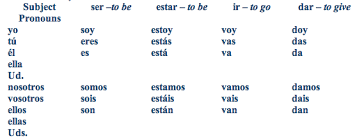